Xe doping paper review - actions
Andrea Zani

23 Nov. 2021
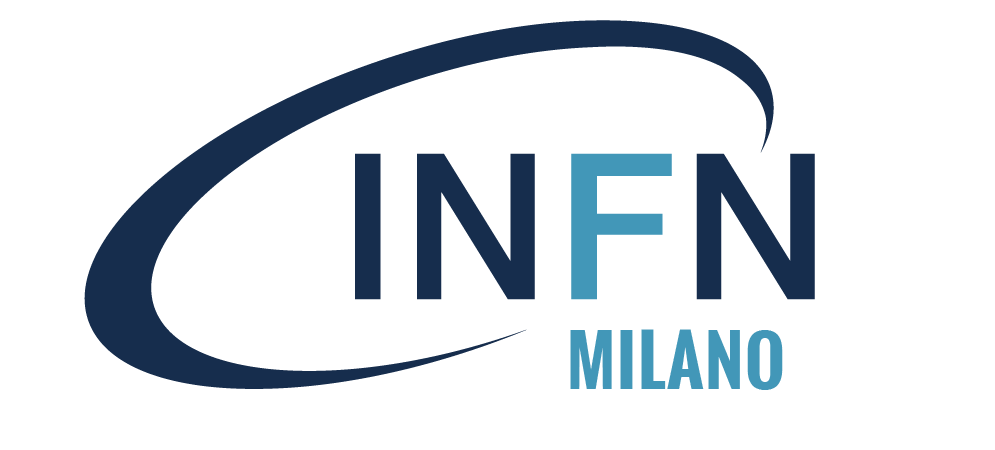 Summary of sections to modify
Introductory chapters
Intro
Xenon doping concept
ProtoDUNE
Xenon injection implementation
X-ARAPUCA analysis
PDS analysis
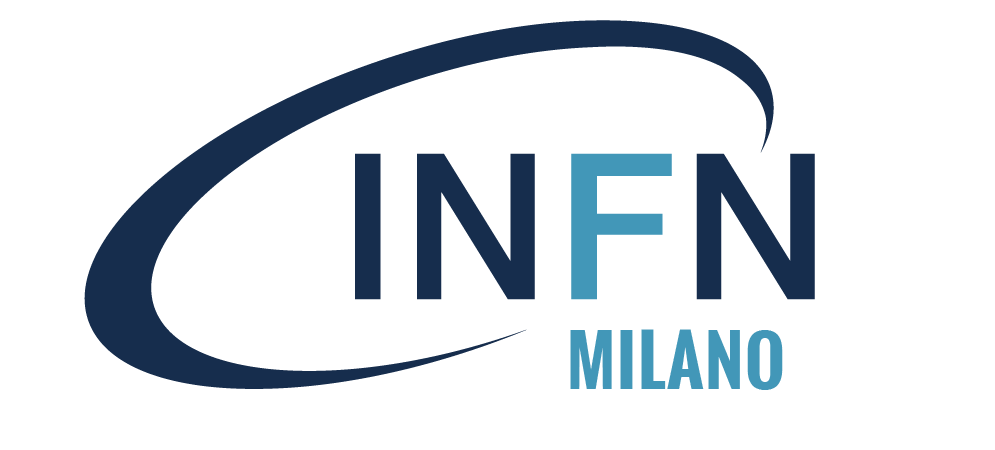 2
23/11/21
A. Zani | Xe doping paper
Actions
Introductory chapters
Intro -> shorten
Xenon doping concept -> merge with implementation?
ProtoDUNE -> shorten
Xenon injection implementation -> details of injections in main text or appendix?
X-ARAPUCA analysis -> review of results and of what remains to be done for the analysis; comparison with PDS
PDS analysis -> review of results and of what remains to be done for the analysis; comparison with PDS; plots re-shaping
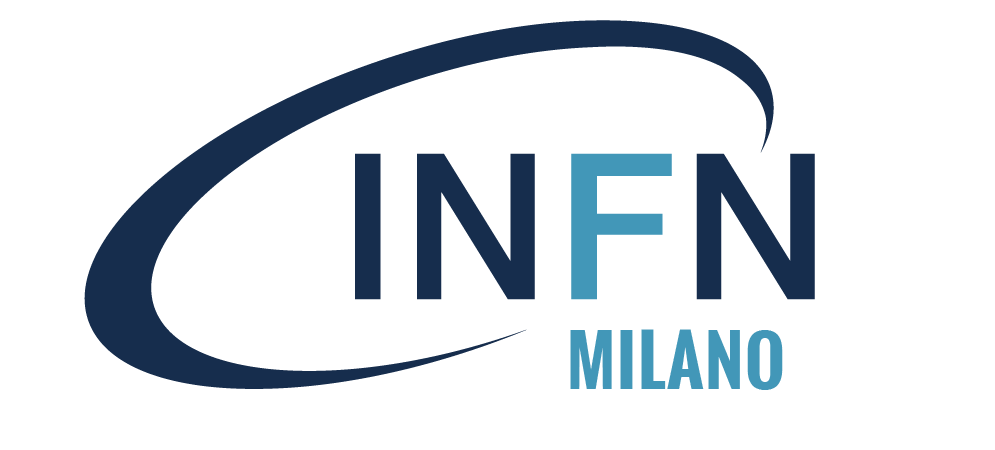 3
23/11/21
A. Zani | Xe doping paper
Editing -> Names
Introductory chapters
Intro -> shorten
Xenon doping concept -> merge with implementation?
ProtoDUNE -> shorten
Xenon injection implementation -> details of injections in main text or appendix?
X-ARAPUCA analysis -> review of results and of what remains to be done for the analysis; comparison with PDS
PDS analysis -> review of results and of what remains to be done for the analysis; comparison with PDS; plots re-shaping
Introductory chapters
…
Andrea
Who else is interested?
…											
X-ARAPUCA analysis
Niccolò/Luca
…
PDS analysis
Kyle/Bryan/Dante
…
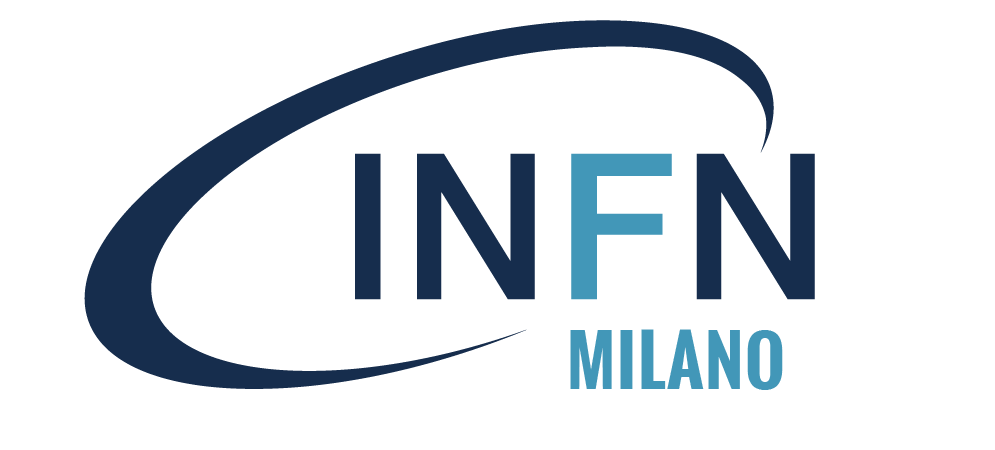 4
23/11/21
A. Zani | Xe doping paper
Some issues
N2 concentration
In our paper, we always use ppm-mass (5.4)
Derived from 7.7 ppm atomic from Kyle/Dante’s slides -> but this is different from original value of 5.7 ppm-atomic from Dante/Flavio’s study (attached to this meeting agenda). What changed?
In any case: DP is using 5.7 ppm-volume: misunderstanding?

Comparison between triplet photons trend vs Xe concentration: flattens out for Niccolò and Kyle, not for Dante. 
Kyle’s plot need probably to be cleaned up to be clearer (and move to beam left vs beam right, instead of HPK vs SensL ?)
Dante’s data refer to a subset of tracks at a given radial distance, then the difference might lie in that. Need to cross-check that.
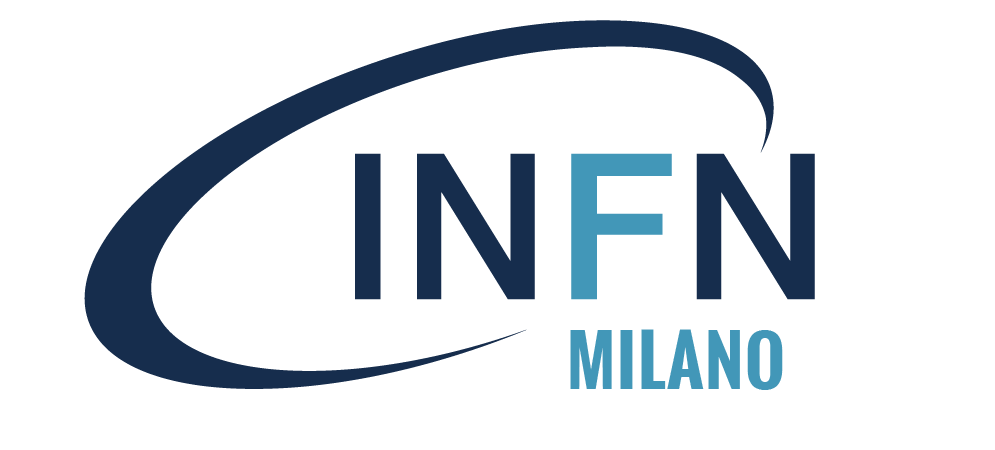 5
23/11/21
A. Zani | Xe doping paper
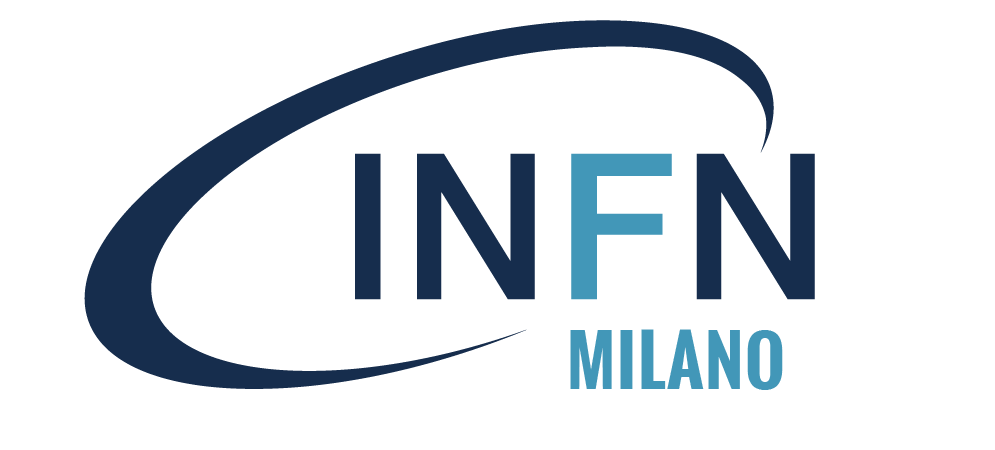 6
23/11/21
A. Zani | Xe doping paper